Мастер -  класс
"Системо-деятельностый подход на уроках литературного чтения"
ИЛИ
"Инструменты технологии ОТСМ ТРИЗ как способ реализации технологических компетенций учителя".
Яскевич Елена Николаевна, 
учитель начальных классов
 МБОУ СОШ №5 пгт Сибирцево,
высшая квалификационная категория, методист ПК ИРО
Профессионализм учителя реализуется и выявляется через успешность учеников.
Современный учитель - это.....
Что это за личность?
Какими ЗУН обладает?
Что в повседневной работе должен уметь делать?
На что опирается в работе?
создатель многовариативных программ
творческая индивидуальность
креативный
критическое мышление
на целенаправленную организацию учебной среды
ориентирован....
на реализацию системо-деятельностного подхода
на развитие личности ученика
результы образования
Требования ФГОС к современному учителю.
Современный учитель должен .....
Обеспечивать .....
Осуществлять .....
Разрабатывать  .....
Рекомендовать  .....
Реализовывать....
Выявлять и отражать  .....
Использовать .....
Организовать и сопровождать  .....
Компетенции -
конкретные жизненные умения и навыки, необходимые человеку любой профессии, любого возраста.
Общекультурная компетенция - знания в области национальной, общечеловеческой культуры, толерантность к разным этнокультурам;
Компетенция в сфере инновационной деятельности – умение спланировать, организовать, провести и проанализировать педагогический эксперимент;
Компетенция личностного самосовершенствования – потребность в реализации своего личностного потенциала, способность к саморазвитию;
Рефлексивная компетенция – умение обобщить свою работу, рефлексировать личностную систему;
Информационно-коммуникативная компетенция:
владение ИКТ и интернет технологиями; 
умение самостоятельно искать, анализировать и отбирать необходимую информацию;
 нормативно-правовое обеспечение педагогической деятельности;
Социально-трудовая компетенция:
способность взять на себя ответственность;
 проявление сопряженности личных интересов с потребностями общества;
подготовленность к самостоятельному выполнению профессиональных действий.
Компетенции
Профессионально-коммуникативная компетенция-  практическое владение приемами эффективного общения, включая общение через интернет; активная жизненная позиция; профессиональные знания и умения; профессиональные личностные качества; творческие умения.
Предметная компетенция – знания в области преподаваемого предмета, методологии преподаваемого предмета;
Общепедагогическая компетенция – теоретические знания в области индивидуальных особенностей психологии и психофизиологии познавательных процессов личности;
Технологическая компетентность педагога – это интегративно-профессиональное качество личности, включающее в себя направленность педагога на освоение новых образовательных технологий, их конструирование и распространение в профессиональном сообществе.
Управленческая компетенция – владение управленческими технологиями – педагогический анализ ресурсов, умение проектировать цели, планировать, организовывать, корректировать и анализировать результаты;
Познавательно-творческая компетенция:
умения целеполагания, планирования, рефлексии учебно-познавательной деятельности;
развитость творческих способностей;
способность самостоятельно приобретать новые знания;
Требования ФГОС к современному учителю.
Современный учитель должен .....
Обеспечивать .....
общепедагогическая компетенция
Осуществлять .....
информационно -коммуникативная  компетенция
предметная/управленческая  компетенция/технологическая
Разрабатывать  .....
Рекомендовать  .....
информационно -коммуникативная  компетенция
предметная  компетенция/технологическая
Реализовывать....
познавательно –творческая /общекультурная/общепедагогическая компетенции;
Выявлять и отражать  .....
информационно -коммуникативная  компетенция/
технологическая
Использовать .....
познавательно –творческая компетенция / 
компетенция в сфере инновационной деятельности;
Организовать и сопровождать  .....
Функциональная грамотность - это умение применять в жизни знания и навыки, полученные в школе. Это уровень образованности, который может быть достигнут за время школьного обучения, предполагающий способность решать жизненные задачи в различных ее сферах.
Сущность функциональной грамотности 
младшего школьника.
Добываю
Применяю
Оцениваю
Готов к саморазвитию
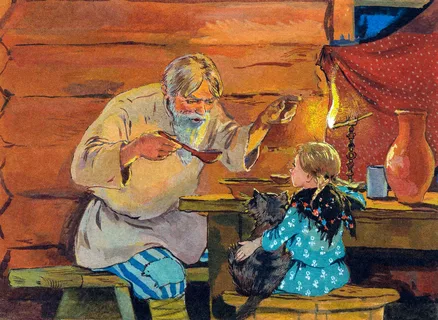 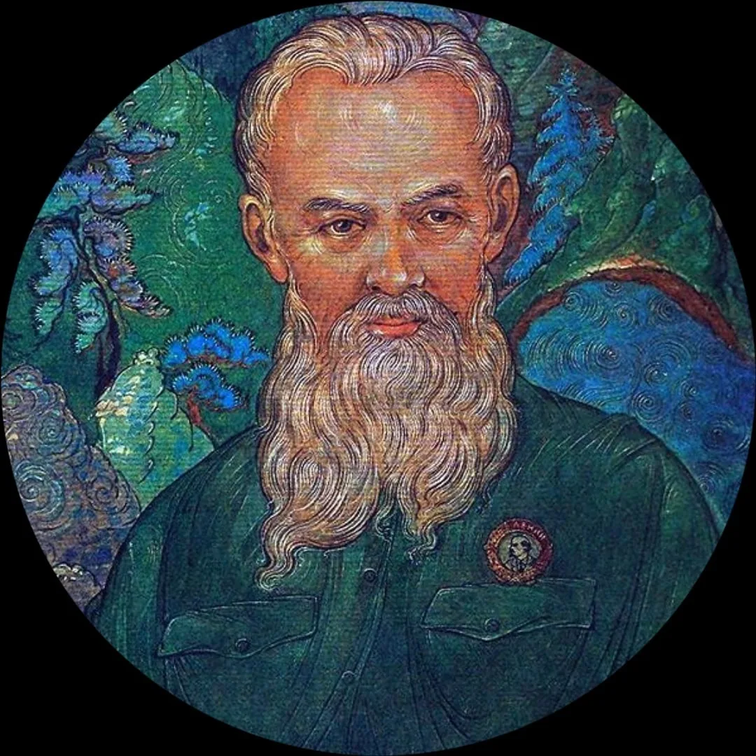 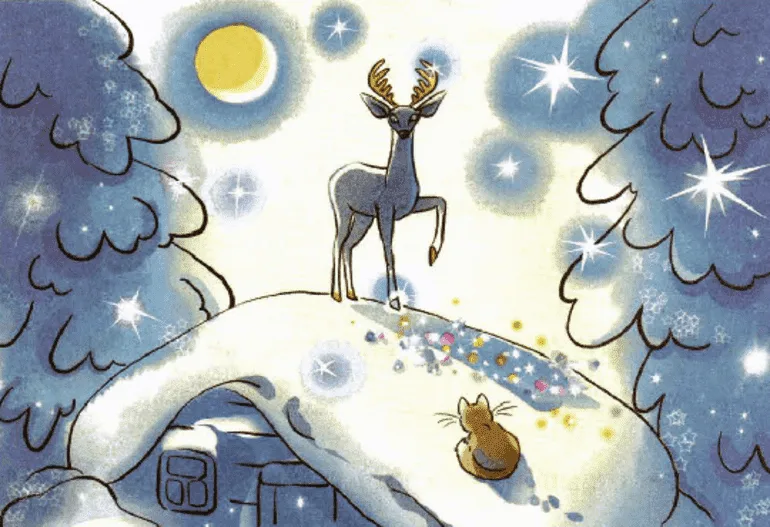 Урок литературного чтения в 4 классе
"Серебряное копытце"   П.П Бажов
ТРИЗ – теория решения изобретательских задач
ОТСМ – общая теория сильного мышления
ОТСМ-ТРИЗ
Цели ТРИЗ как педагогической технологии:
Развитие у ребёнка естественной потребности познания окружающего мира, заложенной природой.
Формирование системного мышления (сильного мышления), основанного на законах развития.
Формирование навыков самостоятельного поиска и получения нужной информации.
Формирование навыков работы с информацией, которую ребёнок получает из окружающей действительности стихийно или в результате целенаправленного обучения.
Воспитание определённых качеств личности.
Развитие воображения, фантазии и творческих способностей.
1
2
3
4
5
ОТСМ - ТРИЗ
• технология полностью отвечает запросам современного образования;
• технология СДП;
• технология, которая помогает организовать учебное исследование на уроке;
• технология, которая дает возможность на практике показать компетенции современного учителя;
• технология, которая развивает функциональную грамотность.
Модель «ЭИЗ»  - паспорт объекта
Годы жизни
1879 - 1950
Произведения
Жизненный 
путь
Интересные 
факты
Модель «ЭИЗ»  - паспорт объекта
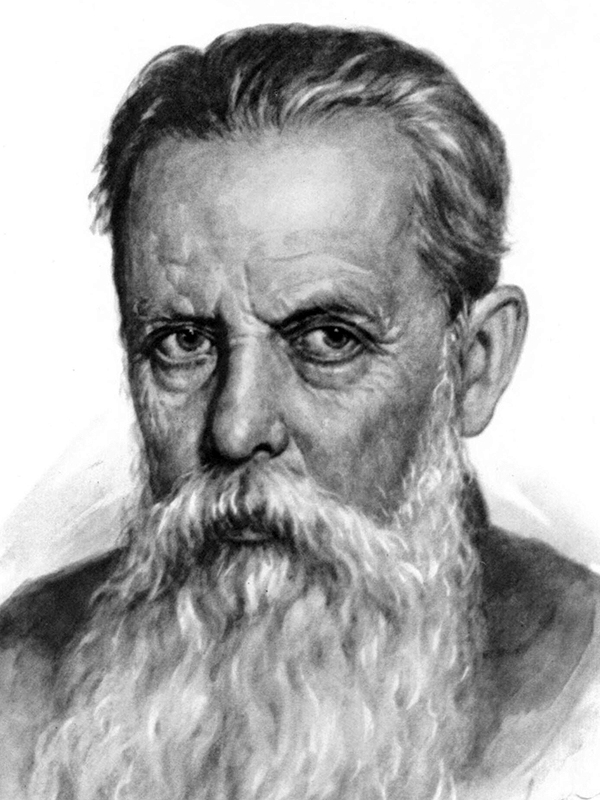 Годы жизни
Произведения
Жизненный 
путь
Интересные 
факты
Тренинг  "О ком? О чем?"
Тренинг  "Да - Нет"
Правила игры: Учитель (или ведущий – ребенок) загадывает объект или ситуацию.
Учащиеся задают вопросы, на которые можно ответить одним из следующих способов:
«Да», «Нет», «Не имеет значения», «Нет информации». Цель игры – найти ответ за минимальное количество вопросов. Периодически учитель останавливает игру и просит детей сообщить, что уже удалось выяснить в процессе решения.
Раскадровка
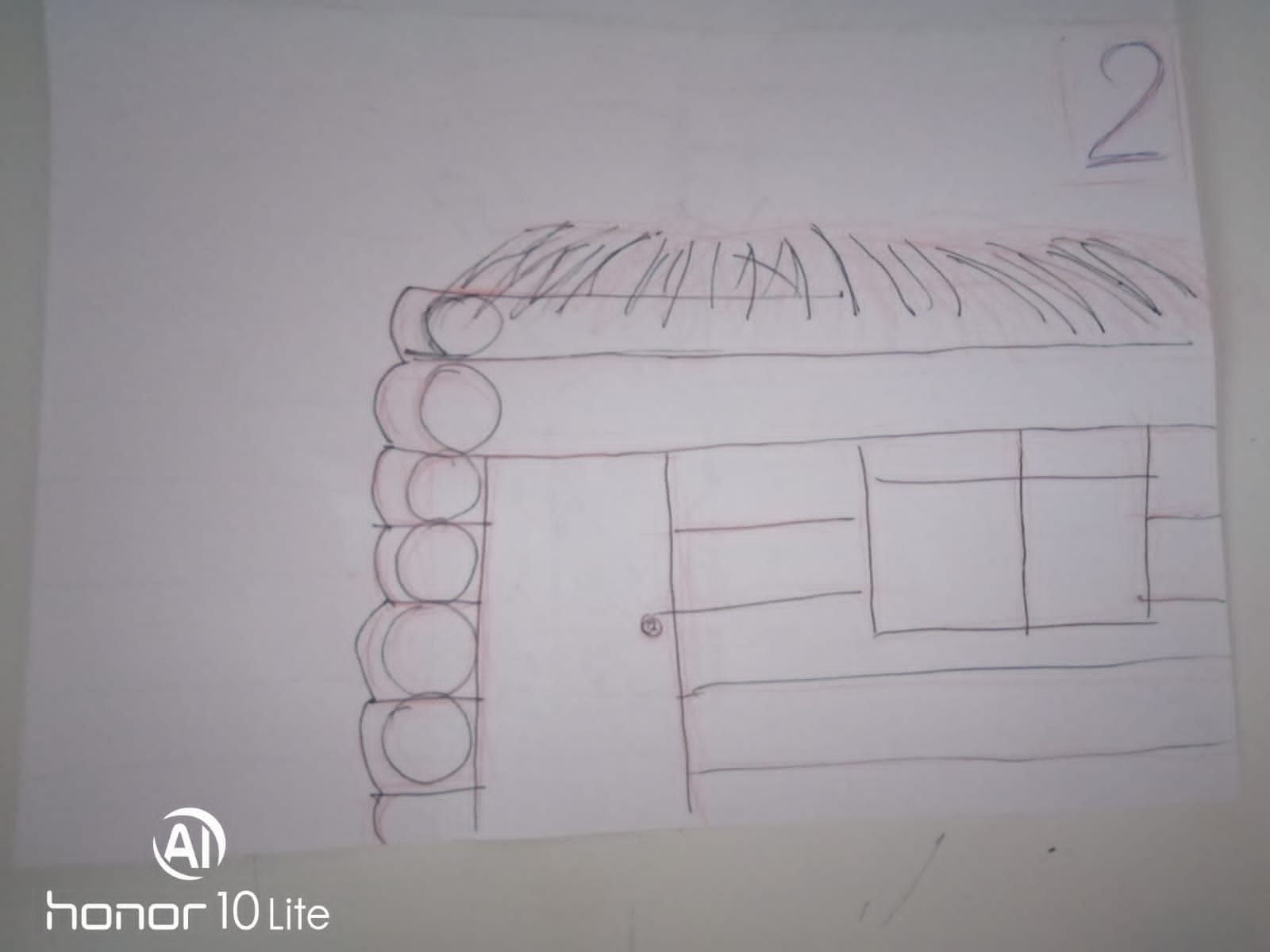 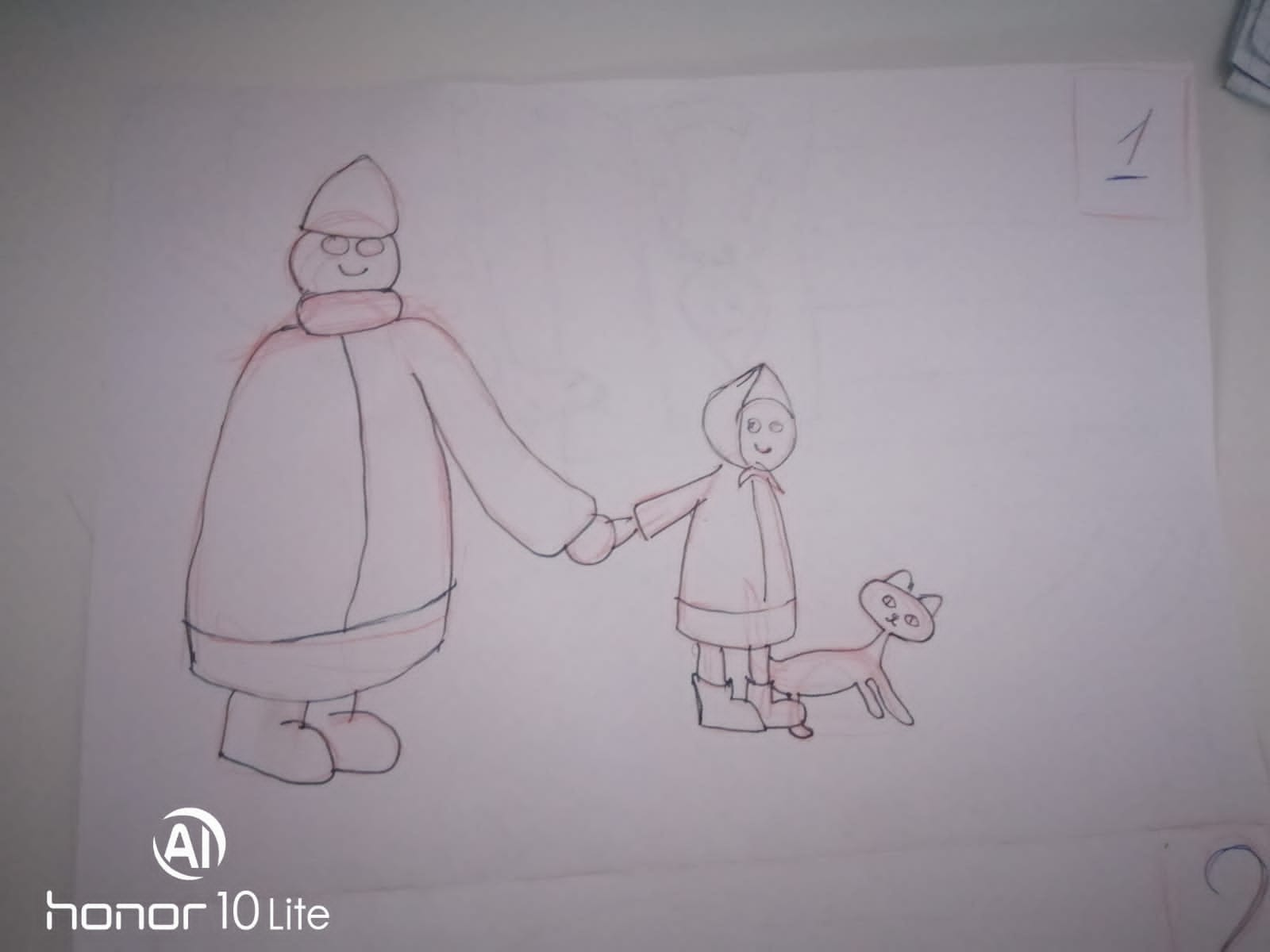 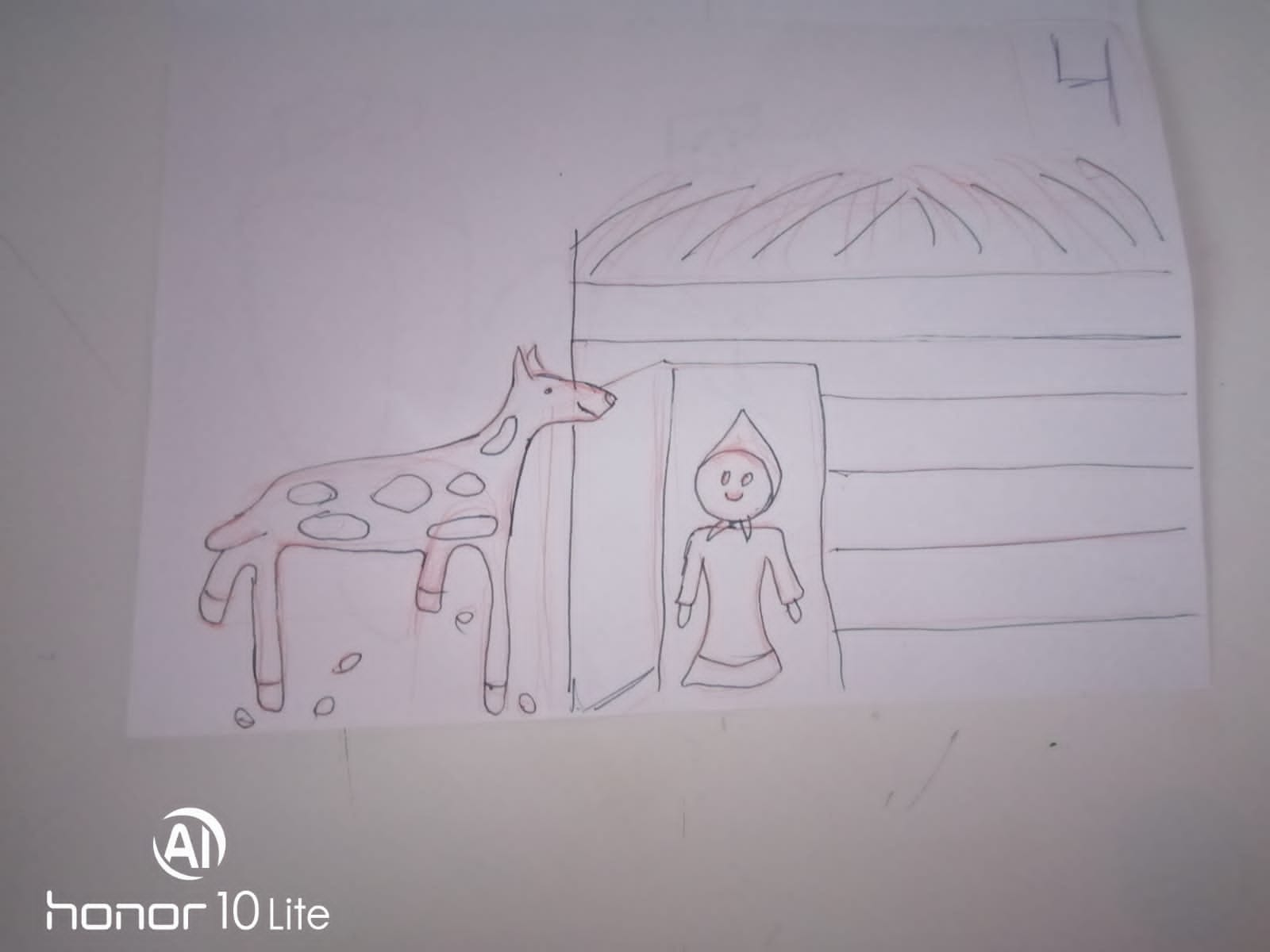 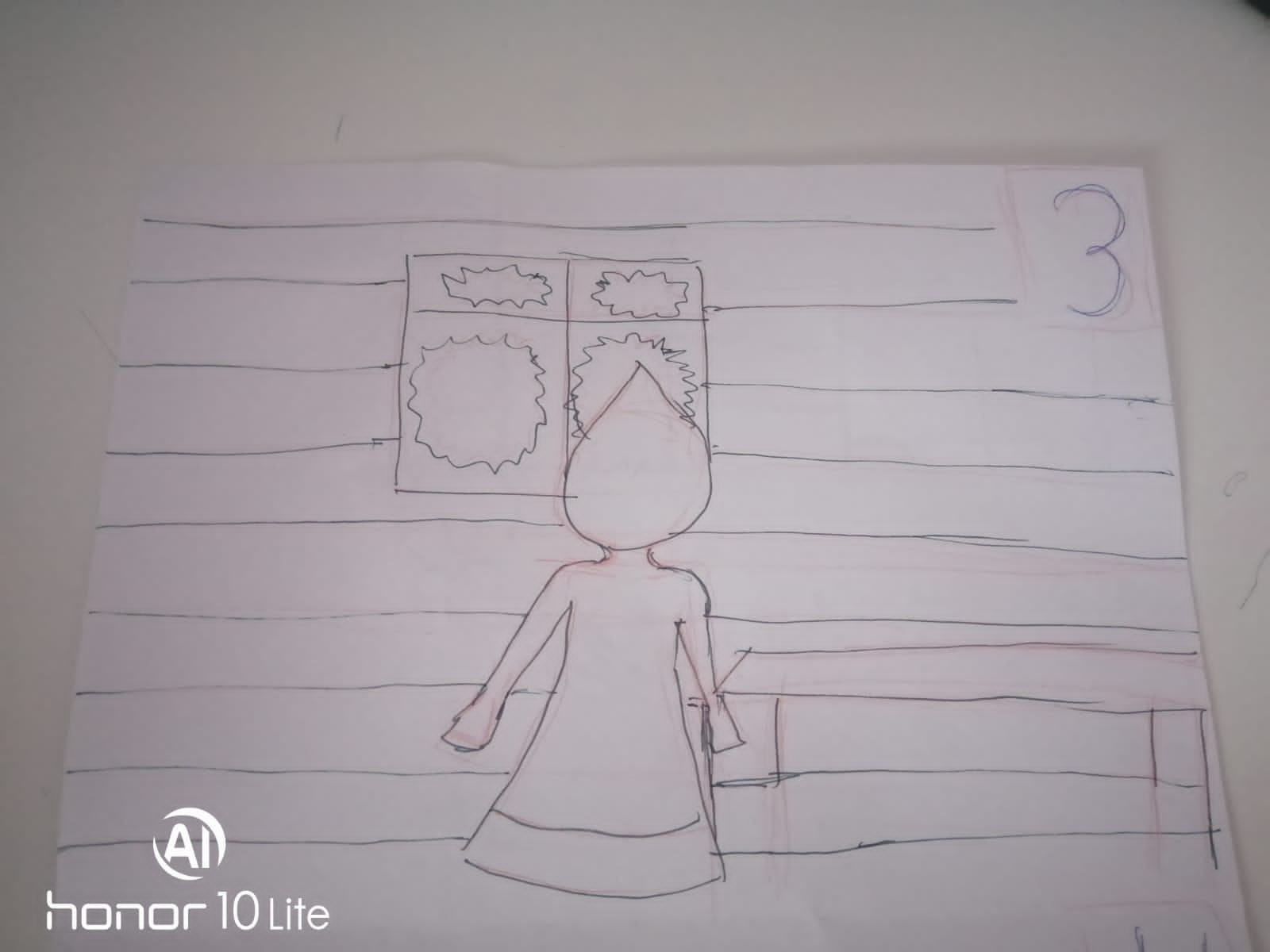 Раскадровка
Преимущества раскадровки
• выделение из общего полотна произведения  отдельных кадров требует аналитического подхода, развивает соответствующие способности детей;
• мы уже говорили, что переход от близкого плана к общему заставляет ребенка обобщать, выделять главное;
• выразив суть каждого кадра одним предложением, мы получим план сказки;
• раскадровка - это опорная схема для пересказа сказки.
• раскадровка помогает ориентироваться в тексте.
Модель «ЭИЗ»  - паспорт объекта
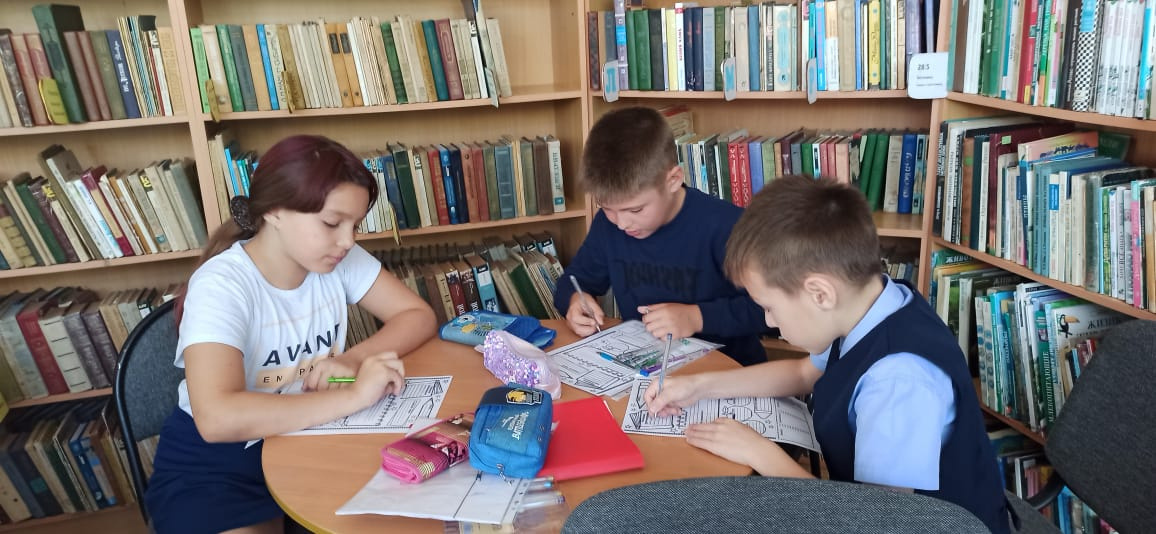 Цель
Действия
Характер
Результат (+/-)
Мораль
Как мы работали с чертами характера?
1. Отличить рассматриваемую черту характера в предложенных ситуациях.
2. Спрогнозировать развитие ситуации, наделив героя рассматриваемой чертой характера.
3. Обнаружить и доказать рассматриваемую черту характера в рисунках-портретах.
4. Вспомнить и рассказать из личного опыта случай, в котором ярко проявлялась рассматриваемая черта характера.
5. Придумать, когда и почему рассматриваемая черта характера может быть "хорошей", а когда - "плохой".
Методическая разработка «Характеристика литературного героя»
Методическая разработка «Анализ литературного произведения».
"Загадалка"
Сюжет и правил: Ребята выбирают кадр, кратко описывают его сюжет, часть слов зашифровывают   при помощи личных, указательных или неопределенный местоимения. Полученный зашифрованный текст зачитывается.
ОБЪЕКТ                         ЕГО ДЕЙСТВИЕ                СЛЕДСТВИЕ
Он, она, оно                       Что делали?                      Для объекта 1 
(кто-то, что-то)                 Что будут делать?           Для объекта 2                                     Некто, нечто                   Что  делают?          Для группы объектов.
Некто остался без семьи и поэтому придумал взять кого-то.
А кто- то согласился на предложение, но  попросил взять и его друга. Так и стали они жить – поживать, добра много не наживали, но и на житье не плакались.
Модель «ЭИЗ»  - паспорт текста
Состав
Форма
Тип речи
Содержание
Жанр
Стиль
ПРАКТИЧЕСКОЕ ЗАНЯТИЕ 
ПО ФОРМИРОВАНИЮ 
ФУНКЦИОНАЛЬНОЙ ГРАМОТНОСТИ
СПАСИБО 
ЗА ВНИМАНИЕ
Яскевич Елена Николаевна, 
учитель начальных классов
 МБОУ СОШ №5 пгт Сибирцево,
высшая квалификационная категория, методист ПК ИРО